Основные приёмы решений тригонометрических уравнений.
Сопоставьте следующие колонки таблицы:
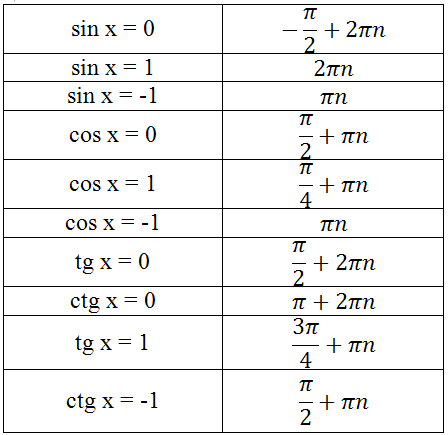 Решить уравнения:
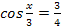 1).
Решение:
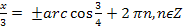 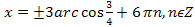 Ответ:
2).
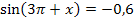 Решение:
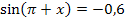 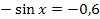 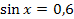 Ответ:
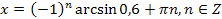 3)
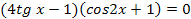 Решение:
ООУ:
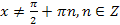 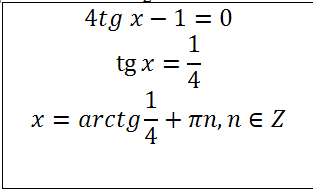 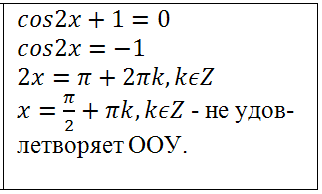 Ответ:
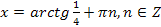 Метод введения вспомогательной переменной.
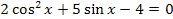 №1.
Решение:
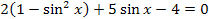 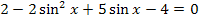 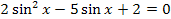 Замена:
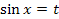 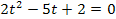 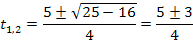 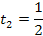 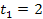 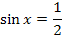 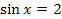 Не имеет решений
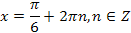 Ответ:
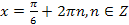 №2.
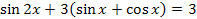 Решение:
Воспользуемся формулой:
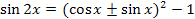 Получаем:
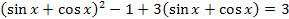 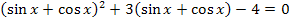 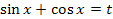 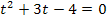 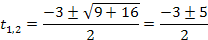 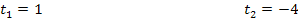 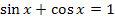 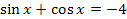 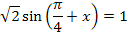 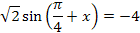 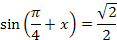 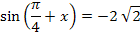 Не имеет решений
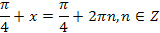 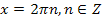 Ответ:
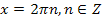 Метод разложения на множители.
№3.
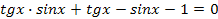 .
Решение:
О.О.У.:
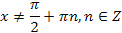 Сгруппируем слагаемые и вынесем общие множители за скобки:
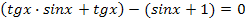 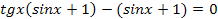 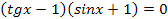 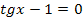 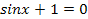 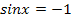 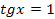 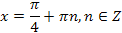 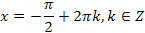 Данное решение не удовлетворяет О.О.У.
Ответ:
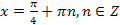 № 4
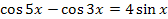 Решение:
Воспользуемся формулой разности косинусов:
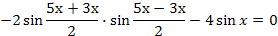 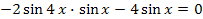 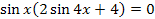 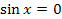 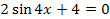 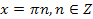 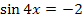 Не имеет решений
Ответ:
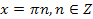 Однородные уравнения.
№5
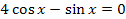 - однородное уравнение 1-ой степени
Решение:
Пусть
Тогда и sin x = 0, получим систему:
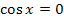 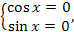 данная система не имеет решений
Следовательно, cos x = 0 не является корнем данного уравнения и обе части уравнения можно поделить на cos  x, т.к. при этом не произойдёт потери корней.
Разделим обе части уравнения на,                   Это можно сделать, т.к.
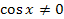 Получим уравнение
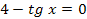 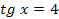 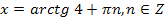 Ответ:
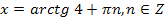 № 6 3sin 2 x + 4 sin x · cos x + 5 cos 2 x = 2
Решение:
3sin 2 x + 4 sin x · cos x + 5 cos 2 x = 2 sin 2 x + 2 cos 2 x
Переносим все члены уравнения в одну часть:
sin 2 x + 4 sin x · cos x + 3 cos 2 x = 0
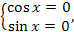 данная система не имеет решений
Следовательно, cos x = 0 не является корнем данного уравнения и обе части уравнения можно поделить на cos 2 x, так как при этом не произойдет потеря корней.
Разделим обе части уравнения на cos2x     0.
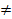 Получим уравнение
tg2x + 4tg x + 3 = 0
Делаем замену tg x = t
t5 + 4t + 3 = 0
t1 = -1, t2 = -3
tg x = -3
tg x = -1
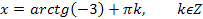 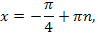 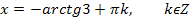 Ответ:
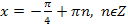 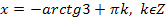 Неоднородные уравнения.
№ 7
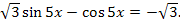 Решение:
Поделим обе части уравнения на
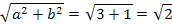 Получим уравнение
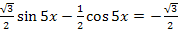 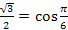 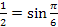 Замечаем, что
, т.е. имеем уравнение
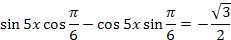 Применяем формулу синуса разности:
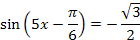 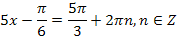 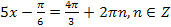 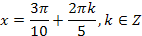 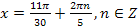 Ответ:
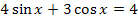 Решение:
Поделим обе части уравнения на
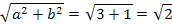 Получим уравнение
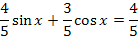 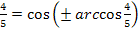 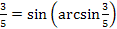 Замечаем, что
, т.е. имеем уравнение:
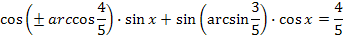 В данном случае синус и косинус имеют нетабличные значения, поэтому получается очень некрасивое уравнение. Тогда для решения этого уравнения лучше воспользоваться следующим способом.
№ 8
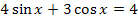 Решение:
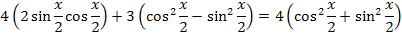 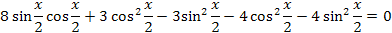 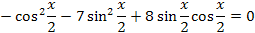 Разделим обе части уравнения на                     т.к. в этом случае не 
произойдет потери корней.
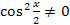 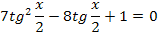 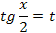 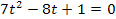 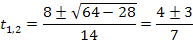 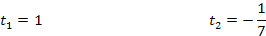 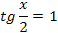 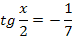 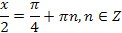 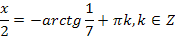 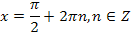 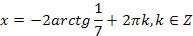 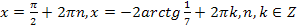 Ответ: